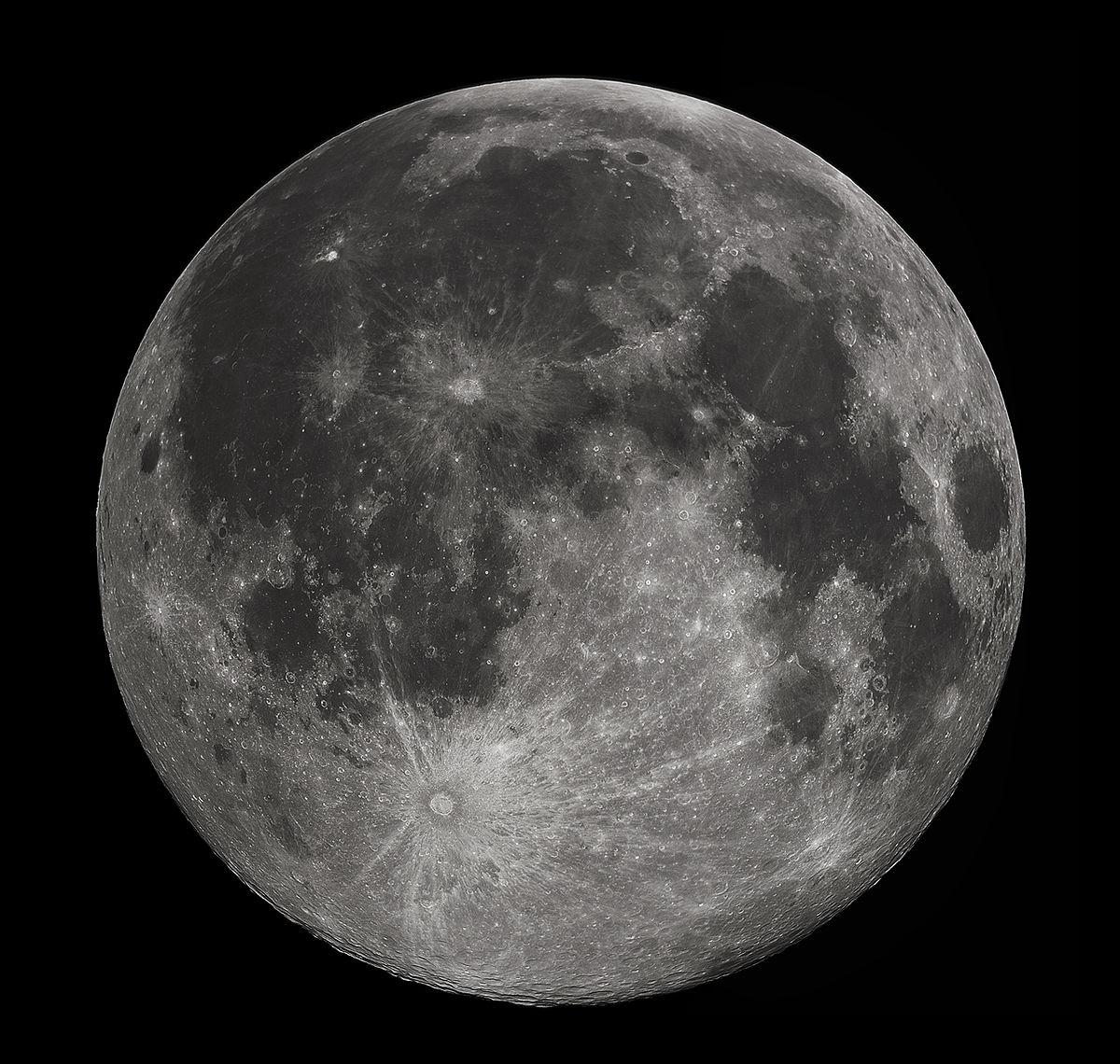 Networked Collaboration Features for Moon Trek

Senior Design 2021 - 2022

Presented By: Sean Chung, Aldo Gil I, Tommy Lay, Allen Marquez, Tam Nguyen, Alex Sahakian, Andy Tsan, Srivats Venkataraman, Jian Wu, Anna Yesayan

Project Advisor: Dr. David Krum

Liaison: Emily Law
‹#›
01
02
Introduction & Overview
Project Planning
Agenda
03
04
Project Timeline & Next steps
Requirements
Presented By: Srivats Venkataraman
‹#›
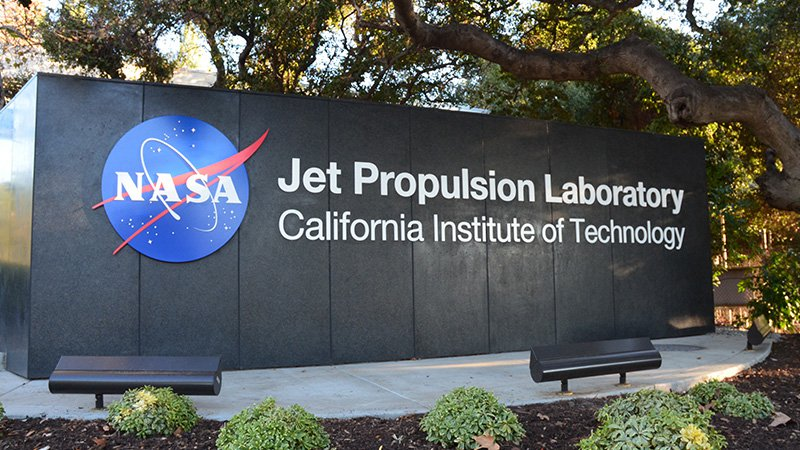 1. Introduction & Overview
Presented By: Srivats Venkataraman
‹#›
Introduction
Sponsor
Goal
Jet Propulsion Laboratory (JPL)
Liaison: Emily Law
JPL Team: Eddie Arevalo, George Chang, Richard Kim, Shan Malhotra
Migrate last year’s project to moon trek lite
Ensure it meets the deployment standards
Presented By: Srivats Venkataraman
‹#›
The Team
Project Advisor: Dr. David Krum
Team Members:
Sean Chung			        Document Lead		
Aldo Gil                               	Researcher
Tommy Lay                         	Presentation Lead
Allen Marquez                   	Customer Liaison
Tam Nguyen                      	Project Co-Lead
Alex Sahakian                    	Component Lead 
Andy Tsan                          	Researcher
Srivats Venkataraman       	Project Lead
Jian Wu                              	Researcher
Anna Yesayan                   	Researcher
Presented By: Jian Wu
‹#›
Overview
Collaborative Visualization (CV)
Solar System Treks (SST)
Provides data of Planets, asteroids and Moon
Gathered by NASA and International Space agencies
Provides various features such as satellite images, 3D terrain models etc.
User’s can join rooms to view the same data together
Collectively work on new ideas and projects in real time
Presented By: Jian Wu
‹#›
Last Year’s 
Progress
AnnotationsUser have the ability to draw and comment on the surface diagrams.
Collaboration RoomsUsers can create and invite other individuals into collaboration rooms to interact with the diagram.
Import/Export StateUsers can import/export states of a given terrain and it’s current markups
WaypointsUsers have the ability to place markers on the diagram to specify a certain location.
Text Chat
Users can use the integrated chat system to converse with each other in real-time.
Presented By: Aldo Gil
‹#›
Problems
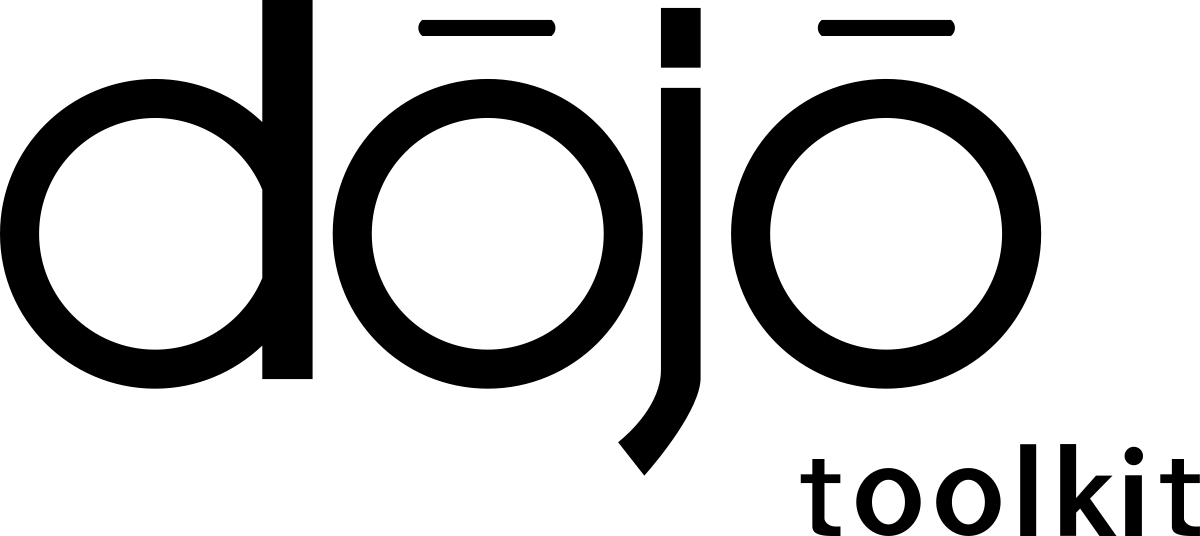 Dojo Toolkit Issues




Nodejs Backend
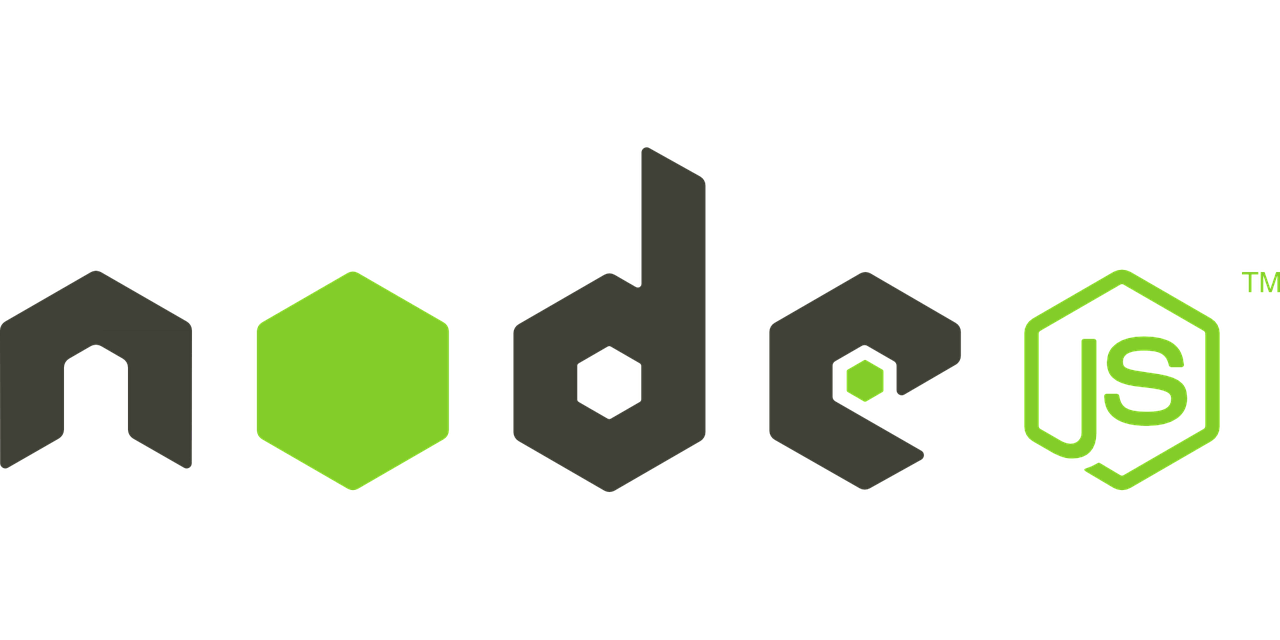 Presented By: Aldo Gil
‹#›
[Speaker Notes: add pictures or text here]
Tools
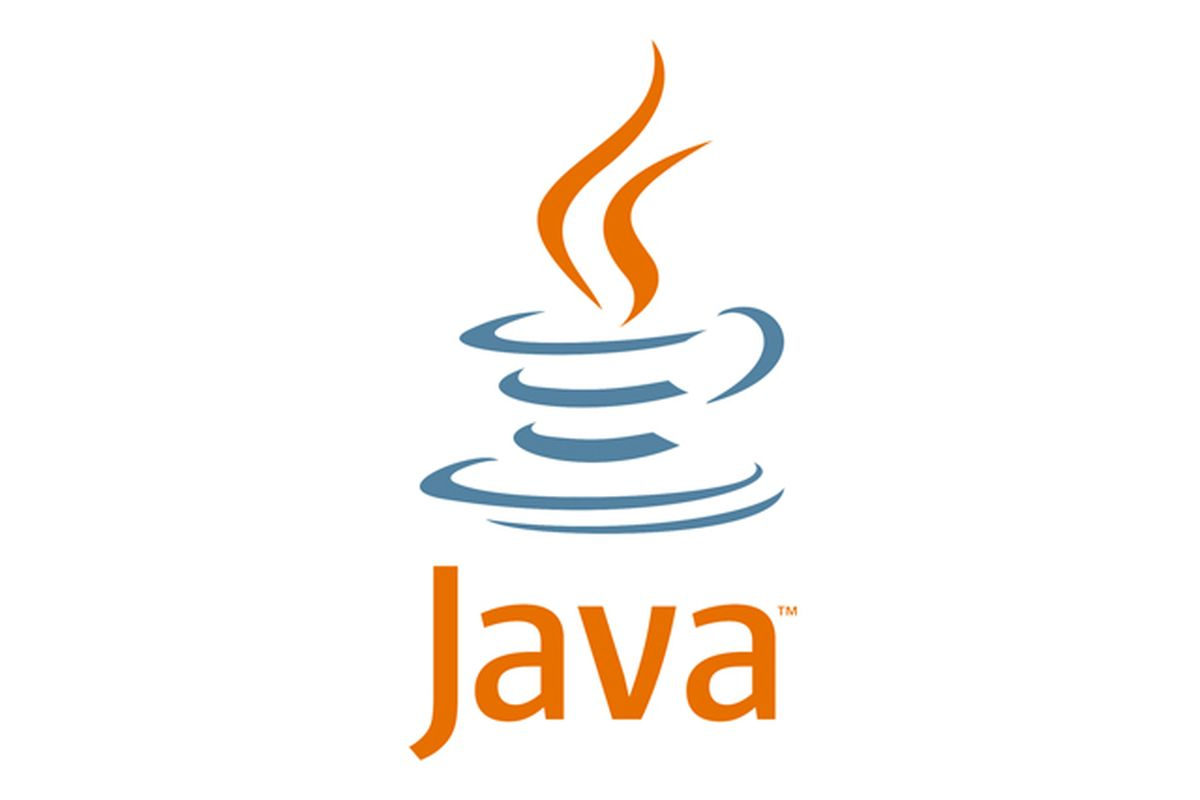 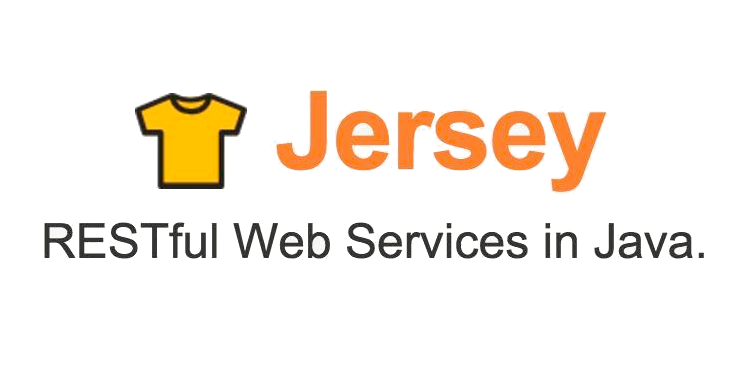 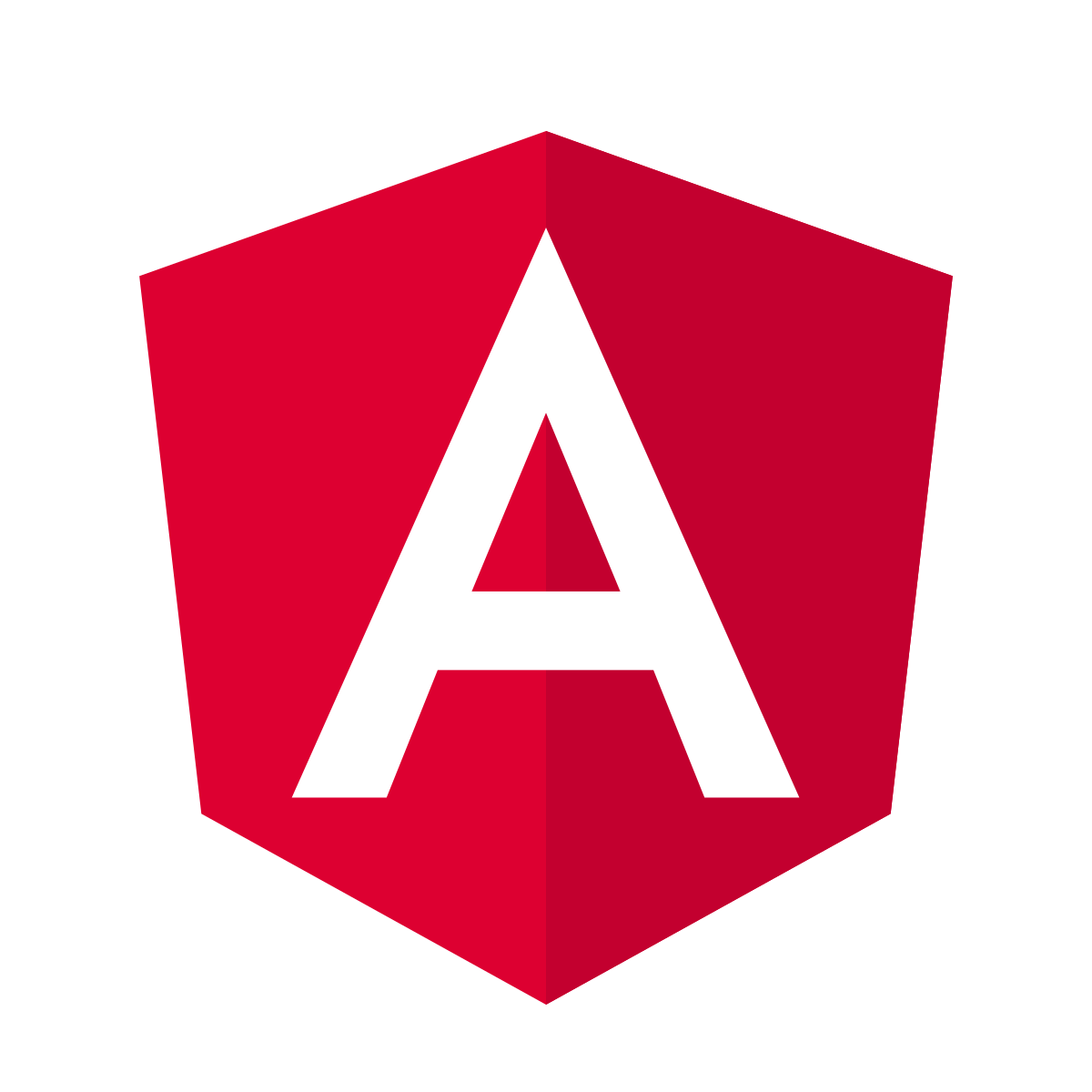 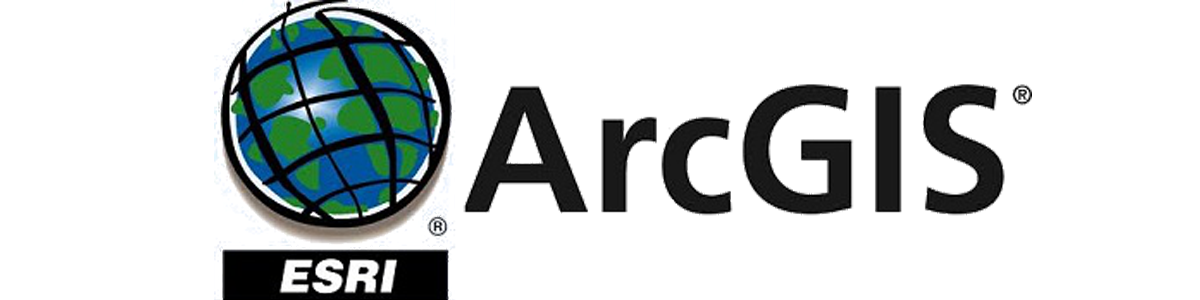 Presented By: Aldo Gil
‹#›
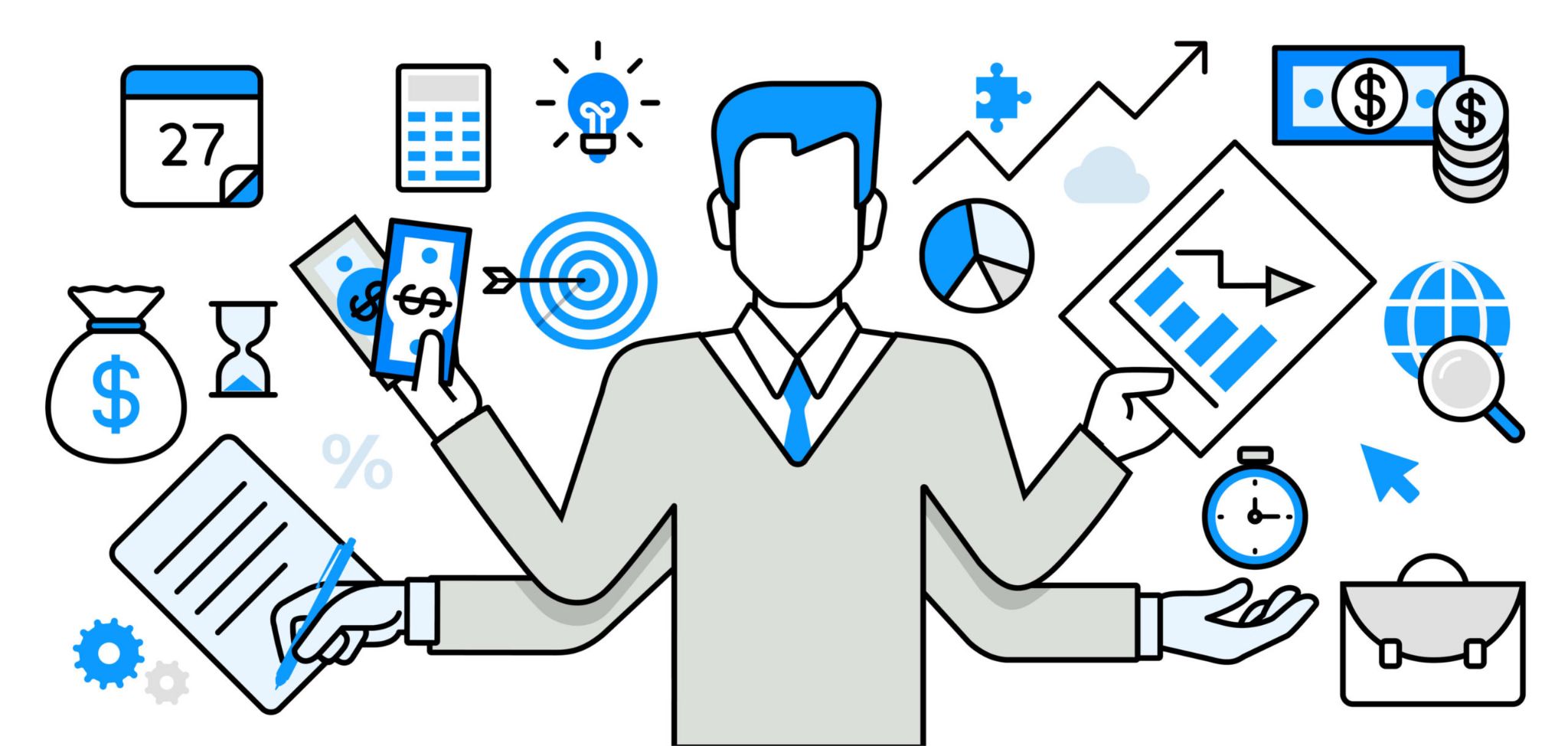 2. Project Planning
Presented By: Andy Tsan
‹#›
Project Planning
Communication
Planning
Execution
Define goals and deadlines
Define responsibilities of each member
Create predefined meeting topics
Analyze code base
Identifying Deliverables
Zoom
Outlook Mail
Discord
Work on assigned portion of project
Update team on current status of project
Presented By: Andy Tsan
‹#›
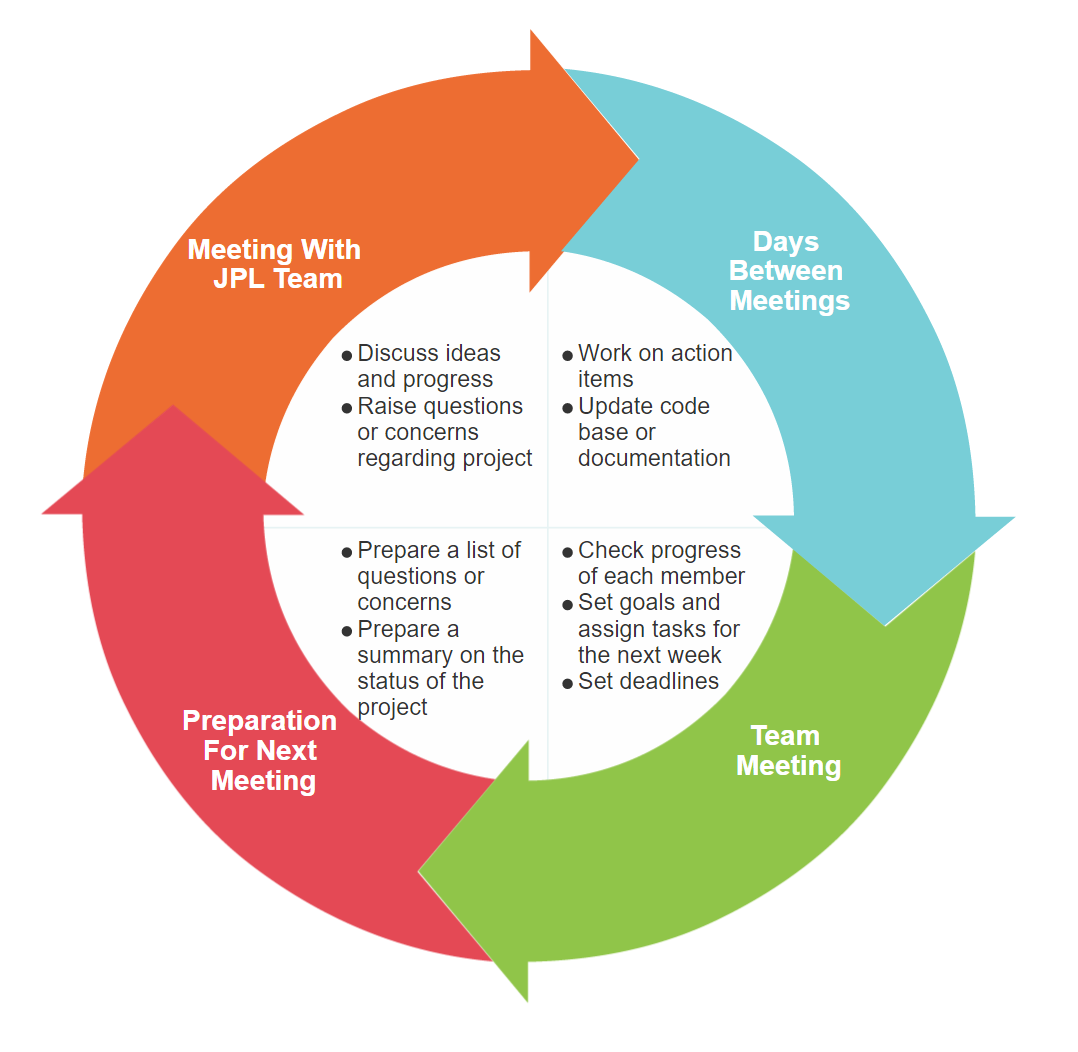 Project Planning: Communication Cycle
01
02
04
03
Presented By: Sean Chung
‹#›
Project Planning: 
Software Development Cycle
Waterfall Project Management
Agile Project Management
More linear methodology of project management
Phases are only begun once the previous phase of the project is completed
Executed during the construction of the SDD and SRS documents and preplanning stages of the software application.
More flexible methodology of project management
Phases are not completely defined
Flexibility to adjust project during development cycle based on feedback
Will be implemented during the development phase of the software application
Presented By: Sean Chung
‹#›
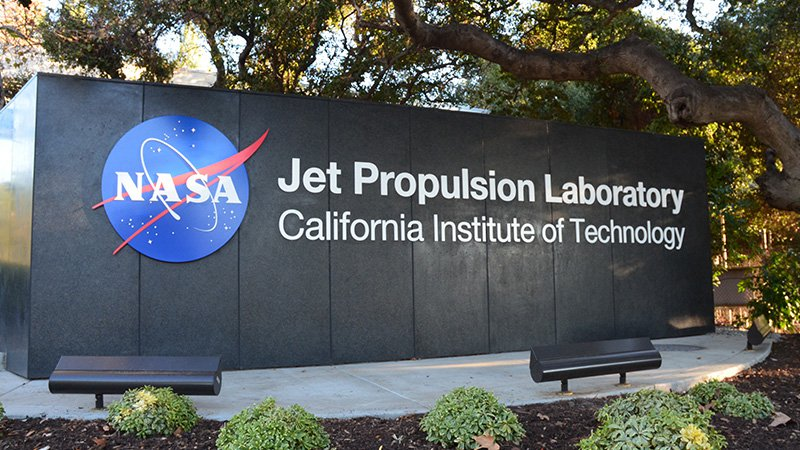 3. Requirements
Presented By: Tam Nguyen
- Functional
Requirements
- Non-Functional Requirements
Presented By: Tam Nguyen
Functional Requirements
2d/3d Annotations
Collaborative Sessions 
Host Admin Powers
Waypoints 
States
Presented By: Tommy lay
‹#›
[Speaker Notes: 4.1.1 The system shall allow users to host a “collaborative session”
4.1.2.  The system shall provide tools for markup onto 2D/3D Solar System terrain in varying sizes and colors.
4.1.3 The system shall allow users to create interactive navigation waypoints on 2D/3D  Solar System terrain. 
4.1.4  The system shall provide administrative powers to a session’s host.  
4.1.5 The system shall allow users to create multiple “SST states” (See Section 1.4)  within a session. 
4.1.6 The system shall allow users to save their current “SST state”.


Don’t forget to mention that most of the visual examples are taken from last years prototype.

2d/3d annotations 
collaborative session]
2d/3d Annotations
Different drawings, colors, width
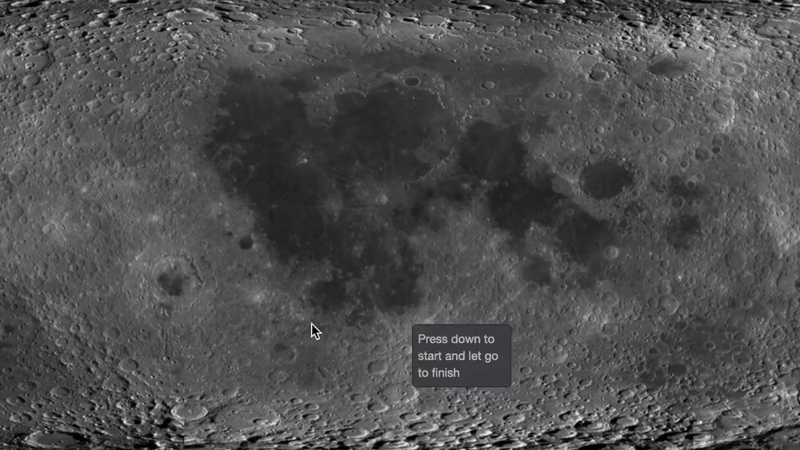 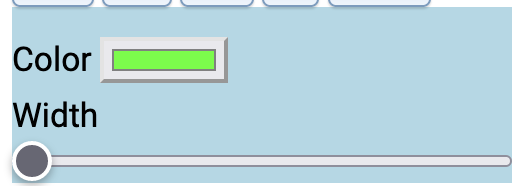 Freehand annotation
Changing color/width
Presented By: Tommy lay
‹#›
Collaborative Session
Reflecting visuals amongst users in the same room
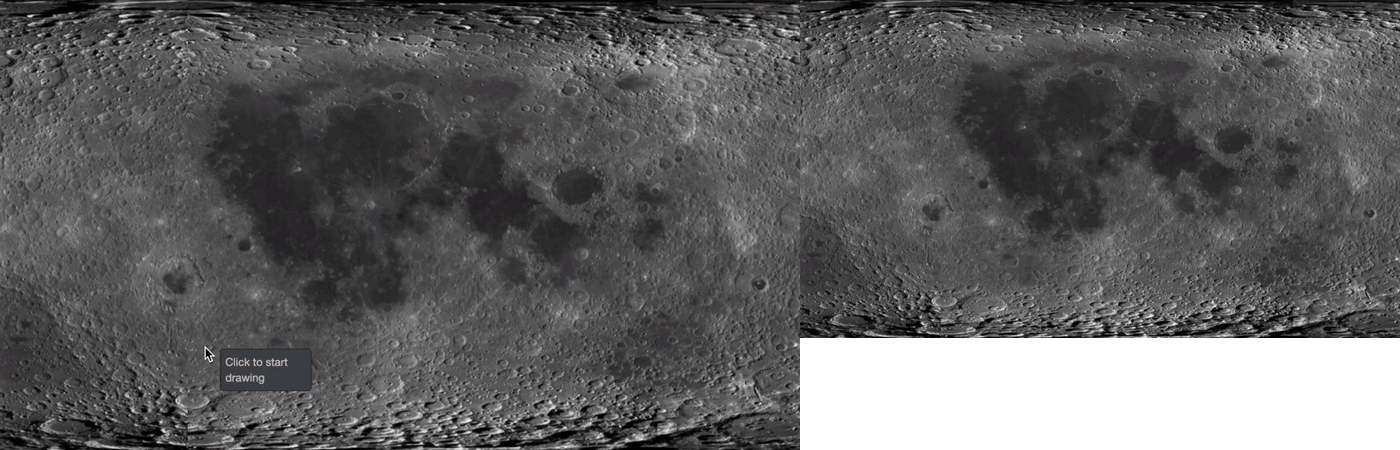 User 2
User 1
Presented By: Tommy lay
‹#›
Collaborative Session
Text communication system
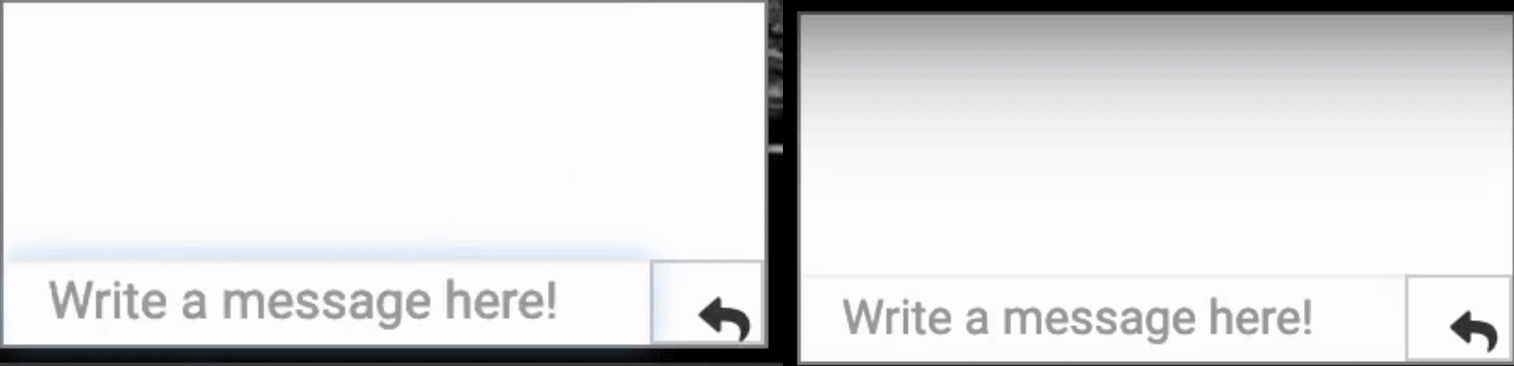 User 2
User 1
Presented By: Tommy lay
‹#›
Waypoints and Host Admin
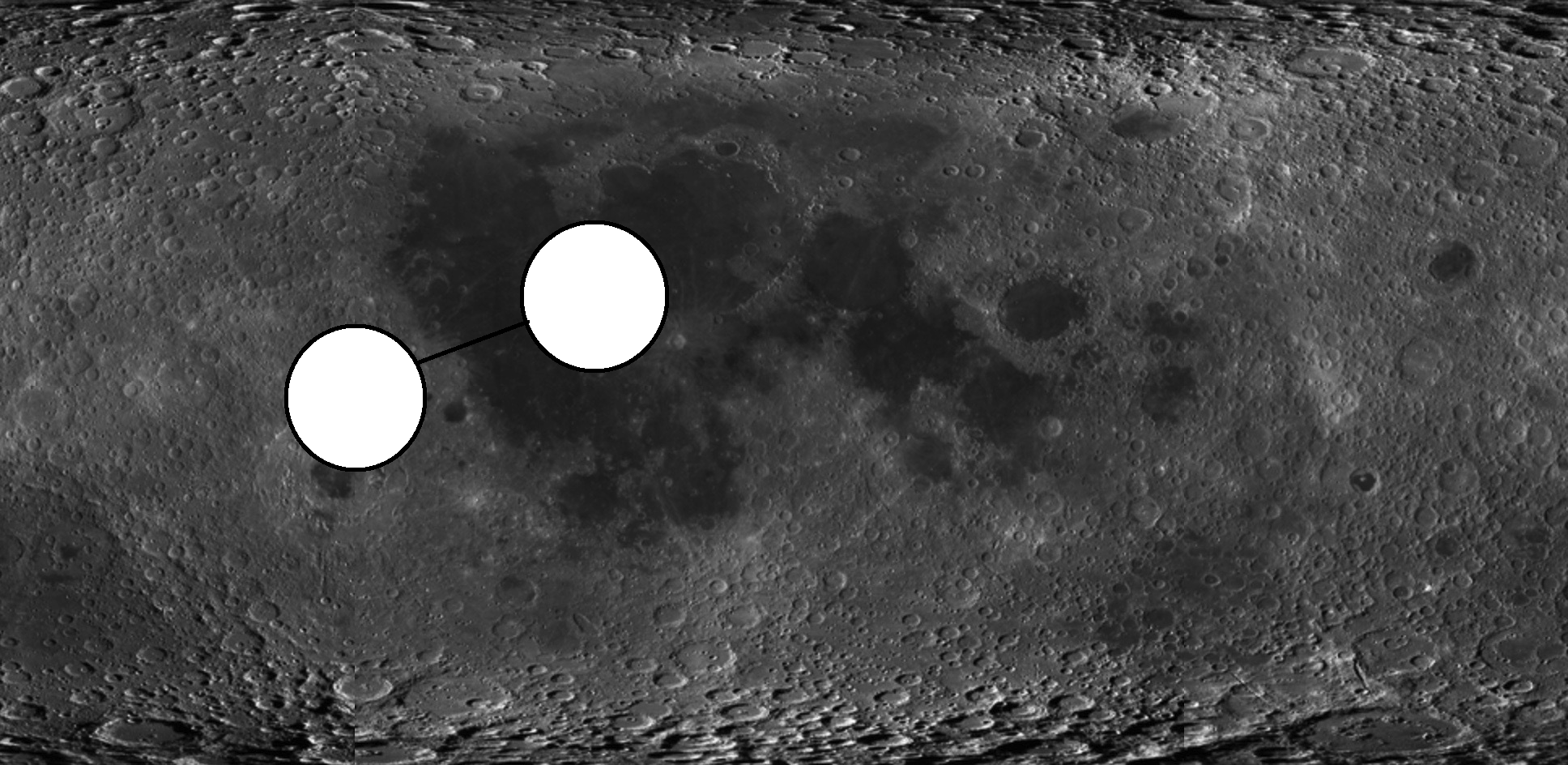 Creating Navigational Waypoints
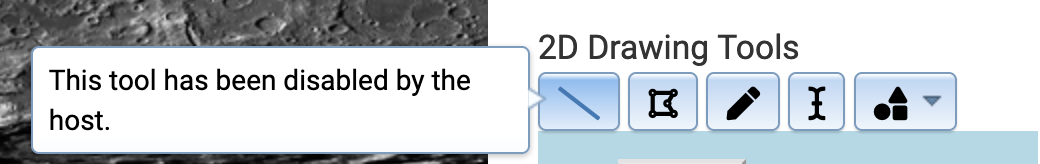 Disabling Tools as Admin
Presented By: Tommy lay
‹#›
[Speaker Notes: talk about waypoints requirement]
States
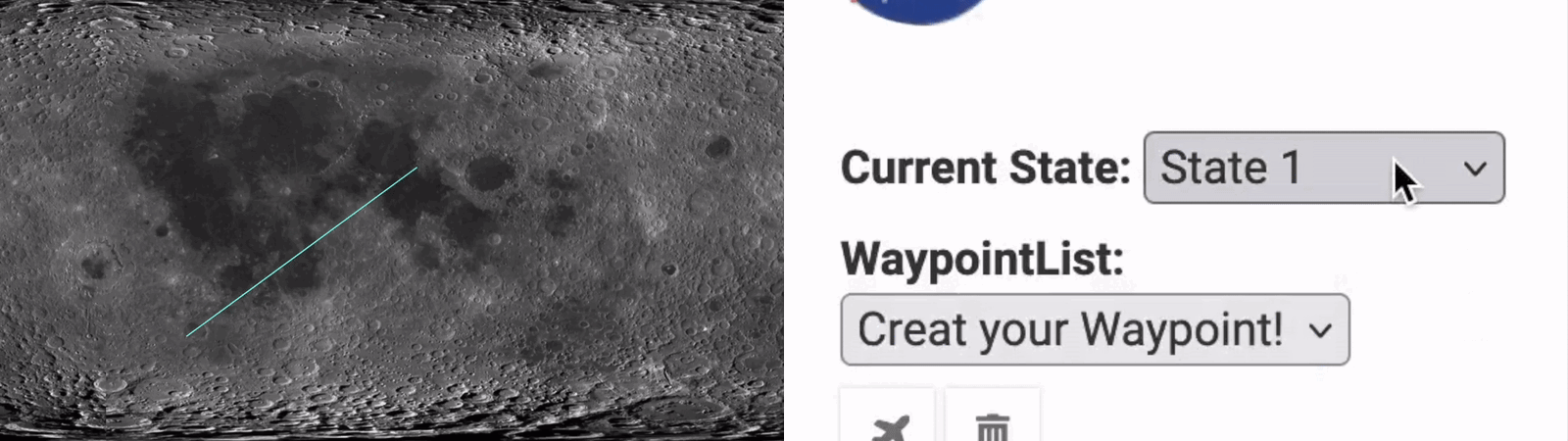 Presented By: Tommy lay
‹#›
[Speaker Notes: talk about states requirement]
Non-Functional Requirements
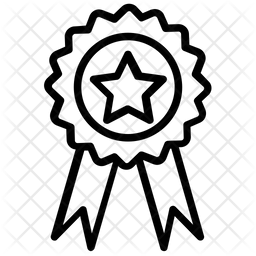 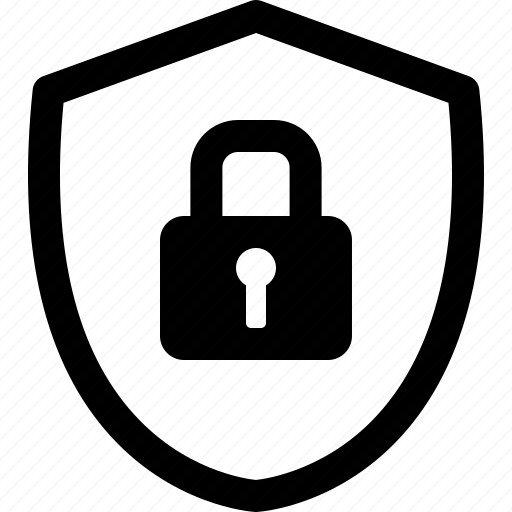 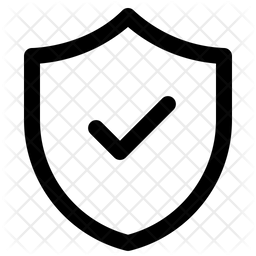 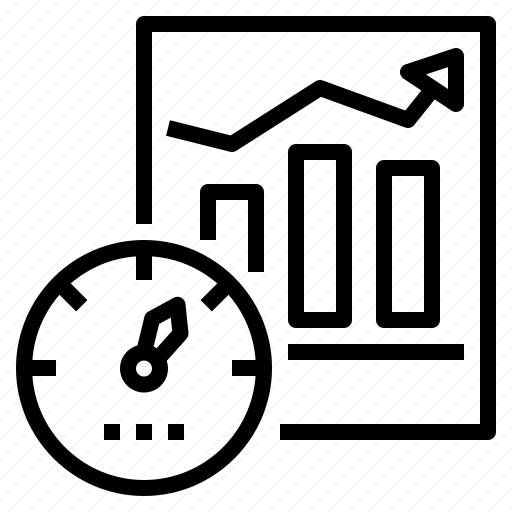 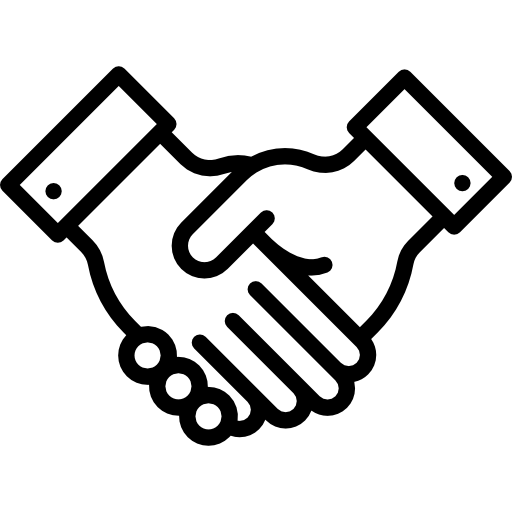 Presented By: Tam Nguyen
‹#›
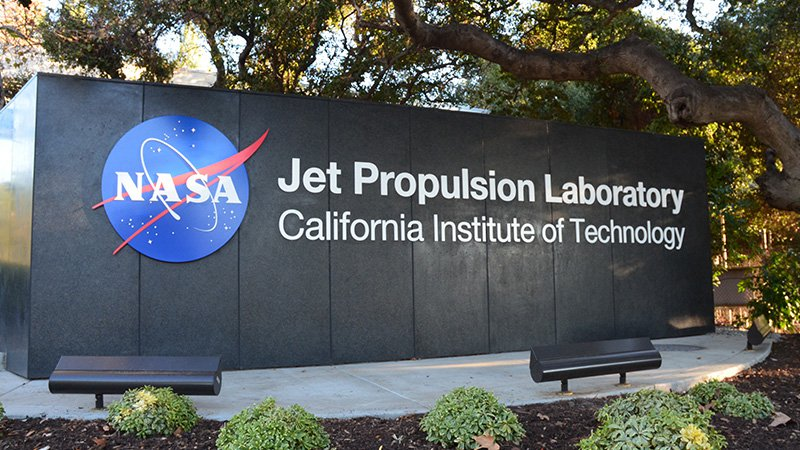 4. Project Timeline & Next Steps
‹#›
Project Timeline
Project Planning			8/30/21-9/24/21
Requirements				
-SRD, SDD			               9/25/21-10/29/21, 11/1/21-11/29/21
Design						11/1/21-1/10/22	
Implementation			1/10/22-3/1/22
Testing						3/1/22-5/2/22
Closure					     5/2/22-5/15/22
Presented By: Anna Yesayan
‹#›
Next Steps
Getting UI components added to the system
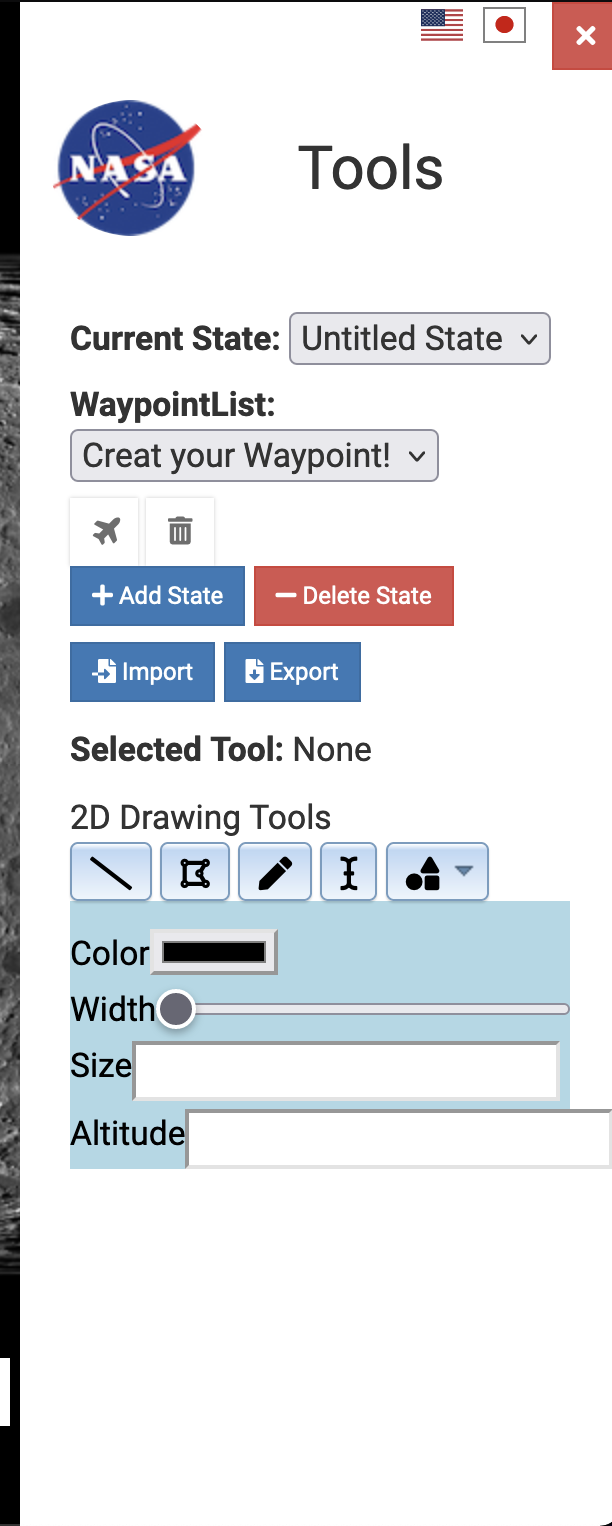 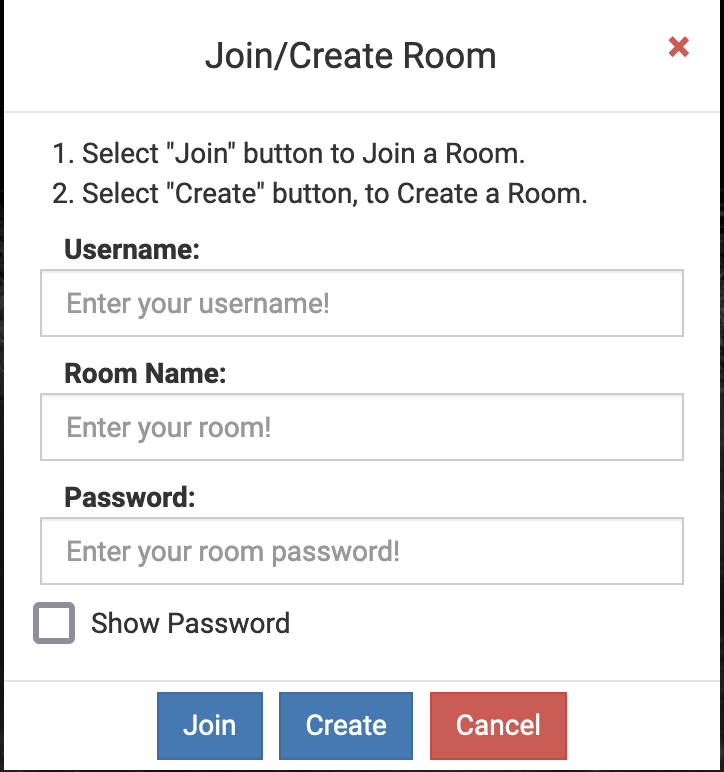 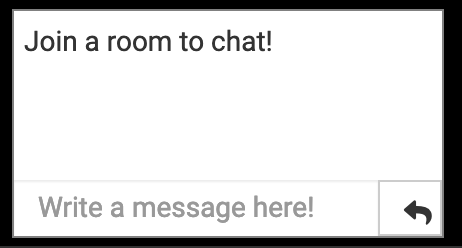 Presented By: Alex Sahakian
‹#›
[Speaker Notes: Talk about how our immediate next steps is to work on ui features, we have split our group into 5 teams of two to work on first ui features for our first sprint]
Next Steps
Creating websocket server for collaboration
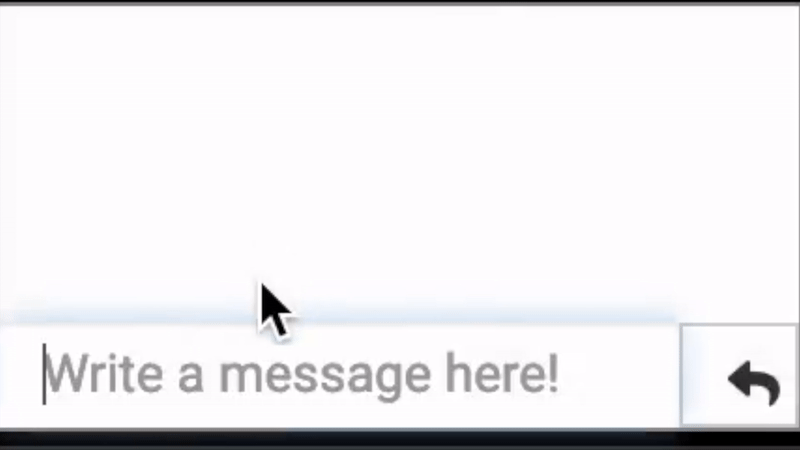 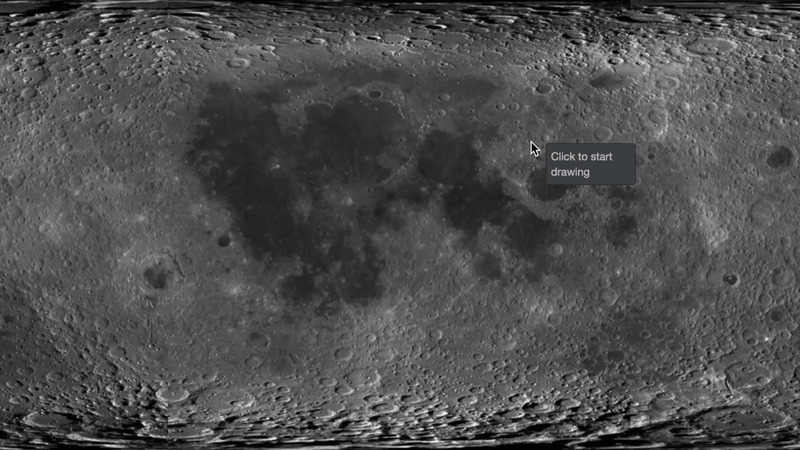 Presented By: Alex Sahakian
‹#›
[Speaker Notes: Talk about how our immediate next steps is to work on ui features, we have split our group into 5 teams of two to work on first ui features for our first sprint]
Conclusion
-Who is this project for?
-Waterfall and Agile
-Integrating collaborative features and documentation
-This years goal
Presented By: Allen Marquez
‹#›
[Speaker Notes: Key takeaways from our project:
talk about use cases of the project, 
talk about how we had to focus on waterfall methodology this term to finish a majority of our documentation that was needed for this semester, 
then transitioning to an agile methodology, talk about our next steps integrating all the features of the prototype into the current system that can integrate with the jpl website. Also talk about continuously updating documentation since we will be in agile where requirements can change rapidly. Then conclude with what our project goal is again]
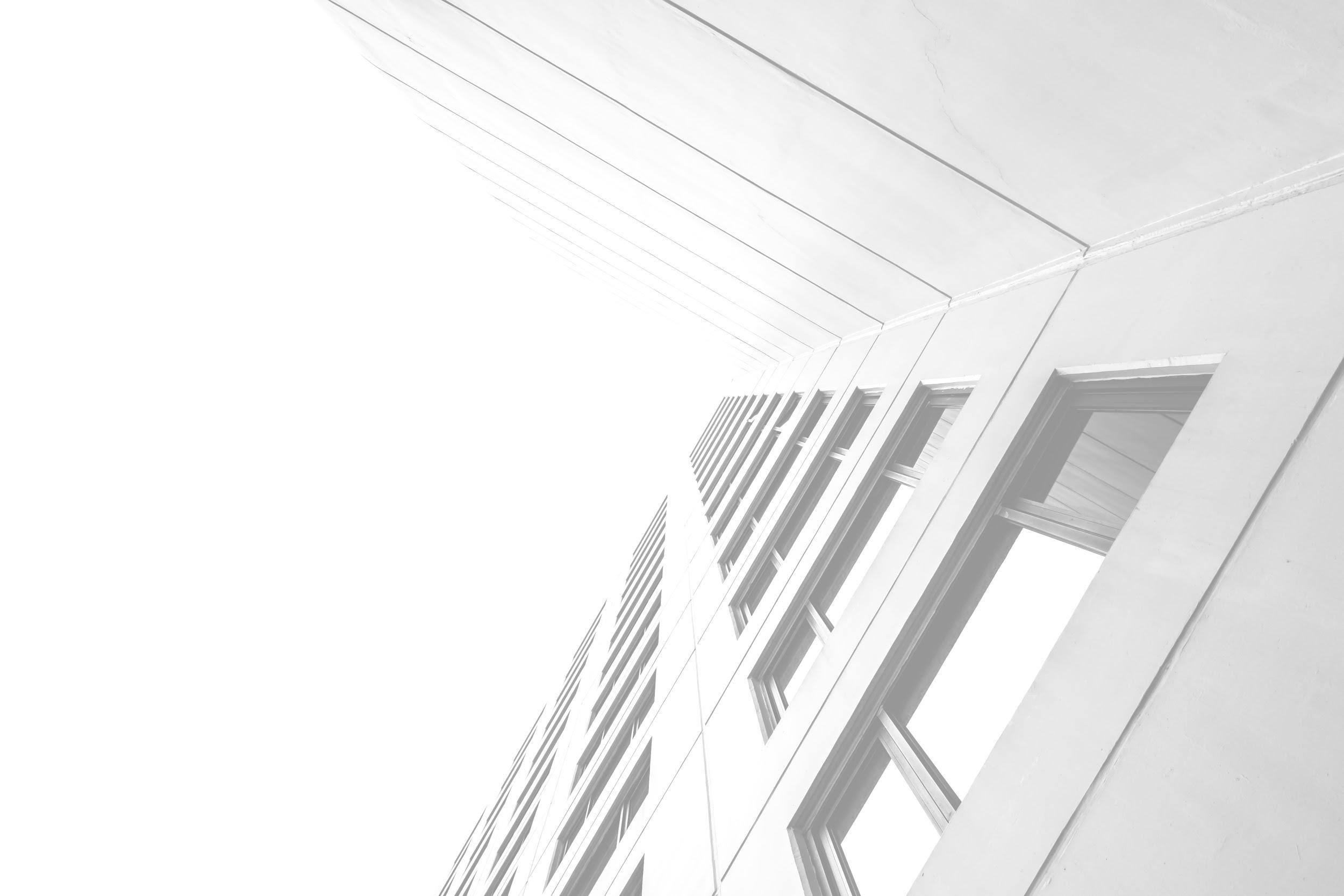 Thank You!
Does anyone have any questions?
‹#›
This is where you give credit to the ones who are part of this project.
Did you like the resources on this template? Get them for free at our other websites.
Presentation template by Slidesgo
Icons by Flaticon
Images created by Freepik, rawpixel, mrsiraphol, kjpargeter, asierromero - Freepik
Credits
‹#›